George Orwell
(1903-1950)
George Orwell
anglický prozaik, esejista a novinář
 proslavil se alegorickými antiutopickými romány, ve kterých popsal mechanismus totalitních systémů a předjímal jejich další vývoj
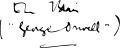 Pojmy:
UTOPIE
ANTIUTOPIE
Myšlenka fiktivní společnosti, která se vyvinula špatným směrem - varování(občané jsou utlačováni systémem - totalitní forma vlády)
Postkatastrofická vize světa
Idealizovaná představa nereálné lidské společnosti, obce nebo státu
V širším významu – něco sice žádoucího, ale neskutečného, nereálného a nemožného
Utopický – neskutečný, nemožný
Život:
Vlastním jménem Eric Blair
Narodil se v Indii v rodině úředníka státní správy. Později se přestěhovali do Anglie.
Pracoval jako policista v Barmě. Na místo rezignoval pro svůj nesouhlas s britskou imperiální politikou 
Ve 30. letech začal psát do novin pod pseudonymem Orwell (podle anglické řeky)
Byl levicového smýšlení
Aktivně se účastnil španělské občanské války. Zde se setkal s metodami  agentů sovětské rozvědky a na základě této zkušenosti se stal kritikem stalinismu – totalitních praktik (fanatismus, násilí, pokrytectví…)
Za 2. sv. války pracoval jako redaktor BBC
Zemřel v roce 1950 na tuberkulózu
Dílo:
Své životní zkušenosti zpracoval v knihách:Trosečníkem v Paříži a LondýněBarmské dnyHold KatalánskuFarma zvířat 1984
Farma zvířat (1945)
Problém s vydáním (Knihu napsal už v roce 1943, ale řada nakladatelství ji odmítla) 
U nás vyšla v roce 1946 – komunisty zakázána
Práce s textem
1. Pokuste se popsat poměry na farmě. Jak je hodnotí zvířata?
2. Kdo je Major, jaké má vlastnosti, jak hodnotí člověka, proč?
3. K jaké události na farmě došlo, proč?
4. Pokuste se vysvětlit jednotlivá přikázání. Proč je použitý motiv z Bible?
5. Pokuste se vysvětlit volbu živočichů, jejich jména.
6. Jaké morální pravidlo považujete za důležité pro svůj život?
Farma zvířat
Alegorická bajka podávající obraz revoluce a totalitní společnosti, v níž jeden druh zvířat tyranizuje druhé
Orwell popsal komunismus – systém, kde jsou si zprvu všichni rovni, ale postupně je většina rovných ovládána několika ještě "rovnějšími", což má za následek vývoj až k totalitnímu systému

BAJKA- příběh, kde zvířata jednají jako lidé
- v závěru je ponaučení
Děj:
Na farmě dojde ke vzpouře  zvířat, která uvěří myšlence rovnosti a vyženou majitele farmy. Formulují zásady vzájemného soužití -ANIMALISMUS:
Každý, kdo chodí po dvou nohách, je nepřítel
Každý, kdo chodí po čtyřech nohách nebo má křídla, je přítel
Žádné zvíře nebude chodit oblečené
Žádné zvíře nebude spát v posteli
Žádné zvíře nebude pít alkohol
Žádné zvíře nezabije jiné zvíře
Všechna zvířata jsou si rovna
Děj
Počáteční idylu a  nadšení zneužijí inteligentní prasata. Mezi vůdci dojde k mocenskému boji. Zakládají tajnou policii  a zahajují politické procesy. Původní pravidla postupně mění ve svůj prospěch – falšují dějiny. „Všechna zvířata si jsou rovna, ale některá si jsou rovnější“                  
Dobře se mají jen prasata. Ostatní zvířata tvrdě pracují, trpí hladem a mají strach.
Postavy:
Prasata:  vůdci, organizátoři…
Major - představitel Lenina
Napoleon - J. V. Stalin
Kuliš - Trockij (soupeřil po revoluci o moc se Stalinem, zasazoval se o industrializaci a elektrifikaci Sovětského svazu. Byl vyhnán Stalinem ze země, usadil se v Mexiku, kde byl zavražděn agentem Stalinovy NKVD)
Pištík - propaganda, mistrně dokáže manipulovat s ostatními zvířaty, překrucuje pravdu, pozměňuje fakta, špiní nepřátele, mlží a lže.
Postavy:
Psi - představují tajnou policii, která slepě plní rozkazy, jsou věrní a poslušní.
Koně - představují pracující lidi, kteří by pro myšlenku budování vlastního státu, kde jsou si všichni rovni, obětovali vlastní život.
Ovce - tupý dav, bez přemýšlení opakují naučené fráze, nemají názor, nechtějí ho mít, neptají se. Svým sborovým, hlasitým opakováním frází přehluší jakýkoli hlas odporu, protinázor. Jde o ideální materiál pro totalitní vládce.
Osel Benjamin - představitel pasivního intelektuála, který zná pravdu a tuší důsledky, ale nevidí žádné východisko. Svou aktivitu považuje za zbytečnou, protože ovce přehluší jakýkoli vzdor a psi zničí kohokoli, kdo se postaví pánovi.
1984
1948/1949
Antiutopický román o společnosti založené na nepřetržitém sledování obyvatel a teroru
Autor popsal principy fungování totalitní vlády a metody sloužící ke zlomení vůle lidí.CITÁT:
„Velký bratr tě sleduje.“
Otázky
Vysvětlete rozdíl mezi utopií a antiutopií
Před čím autor varuje v díle Farma zvířat?
Proč byly Orwellovy romány u nás zakazovány?
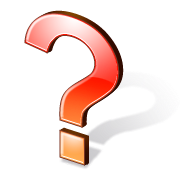 Zdroje:
ANDREE, Lukáš a kol. Literatura pro 4. ročník SŠ. Brno: Didaktis, 2010, ISBN 978-80-7358-149-7. 
PROKOP, Vladimír. Přehled světové literatury 20. století. Sokolov: O.K. - Soft, 1998
HAVLÍČKOVÁ, Iveta a kol. Odmaturuj z literatury 2. Brno: Didaktis, 2004, ISBN 80-86285-83-9. 
AUTOR NEUVEDEN. klipart [online]. [cit. 27.11.2013]. Dostupný na WWW: http://office.microsoft.com 
SLANAŘ, Otakar a kol. Obsahy a rozbory děl. Třebíč: PV, 2006, ISBN 80-902571-7-8.